Throughput and Fairness-Aware Dynamic Network Coding in Wireless Communication Networks
Pouya Ostovari
Jie Wu
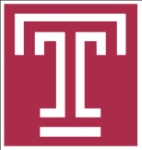 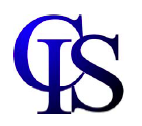 Agenda
Introduction
Motivation and setting
Proposed methods
Dynamic network coding
Fair dynamic network coding
Simulation results
Conclusion
2
Network Coding in Wired Networks
Bottleneck problem
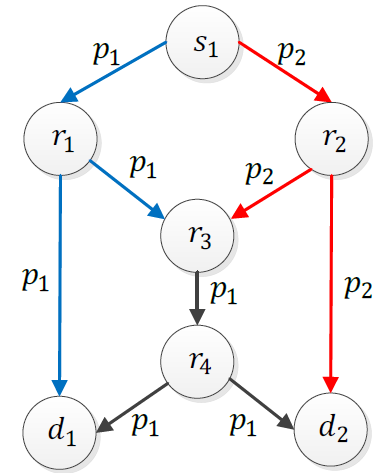 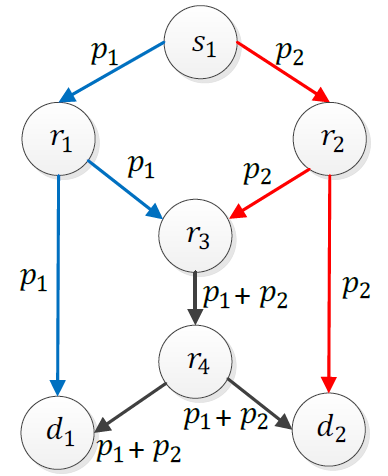 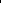 Without coding
With coding
[Speaker Notes: Network coding first introduced for wired networks and showed that it can solve the bottleneck problem.]
Network Coding in Wireless Networks
No coding
4 transmissions


Coding
3 transmissions

Inter-flow coding
Increases the throughput
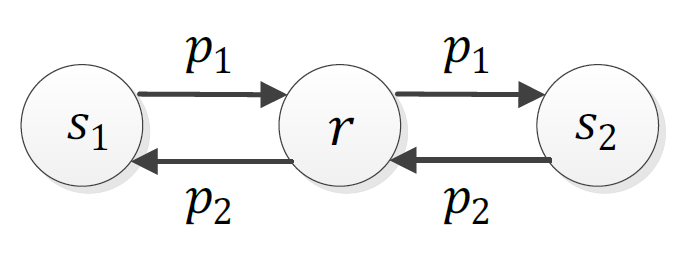 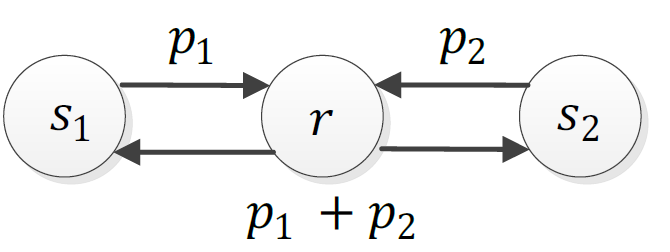 [Speaker Notes: The wireless nature of the medium makes network coding more attractive in wireless networks.]
Network Coding in Wireless Networks
Intra-flow coding
Reliability
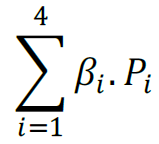 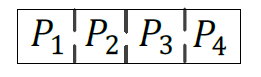 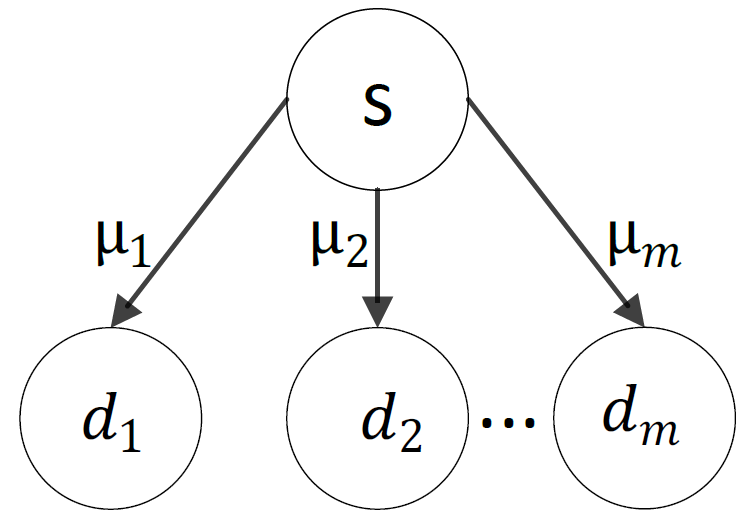 [Speaker Notes: The reliability of the link is 2/3. The source wants to transmit 2 packets to the destination node. With coding, the source on average transmits 3 coded packets and the destination receives 2 coded packets, which are sufficient for decoding. However, without coding, feedback mechanism is required to show the lost packet.]
Setting
One source
Broadcasts a set of packets
Multiple destinations
Independent erasure channels 
Equal size time slots
One packet transmission per time slot
Objective
Throughput
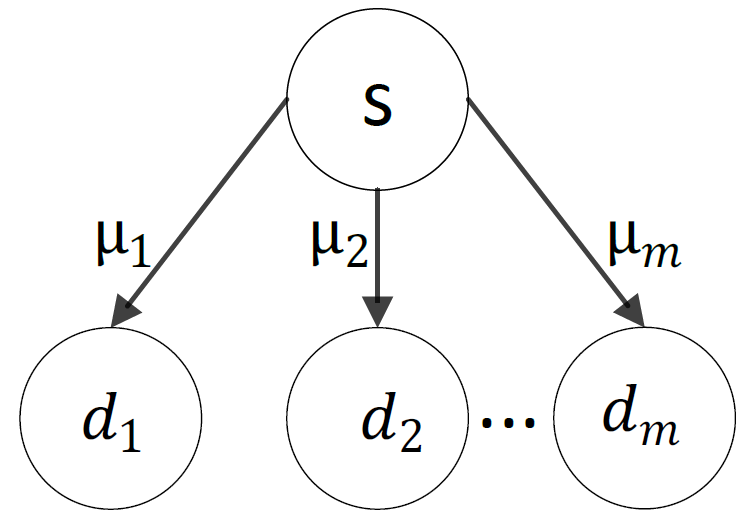 Introduction (Segment Coding)
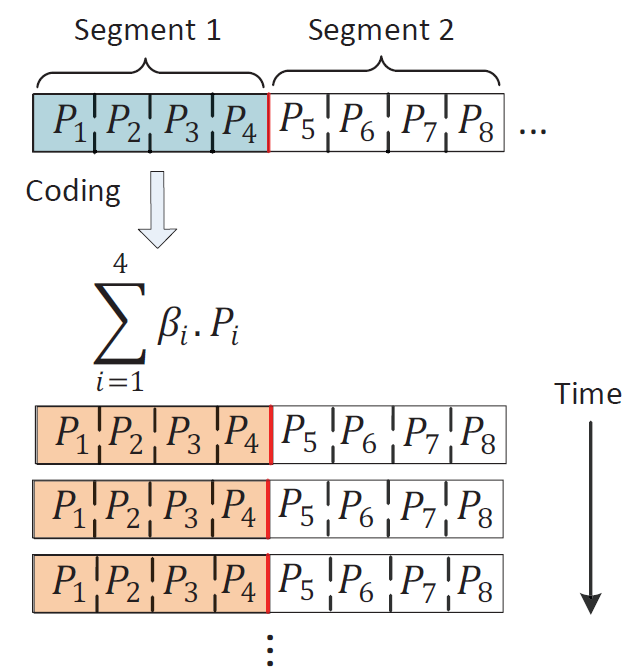 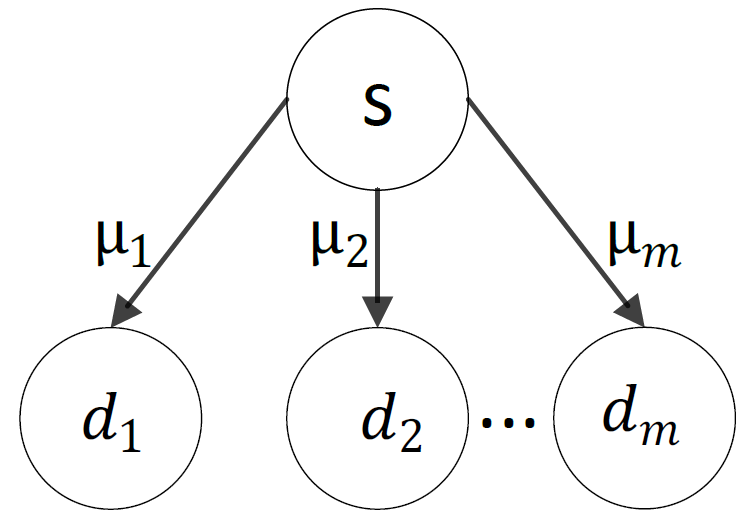 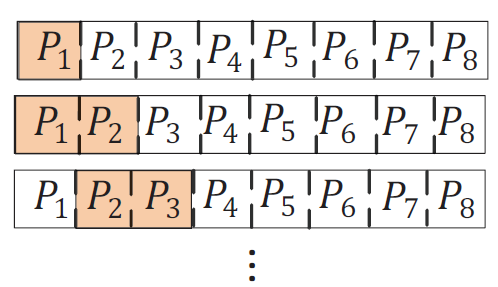 Dynamic coding
Segment coding
Introduction
Seen packet (Sundararajan’08)
A node has seen a packet P if it can generate a linear combination of the form P + Q, using the received coded packets in its buffer
1

1


Seen packets can be removed from the sender’s buffer
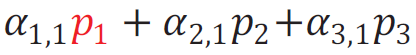 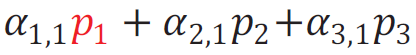 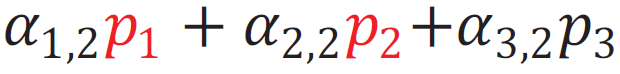 Introduction
ARQ with network coding (ANC)
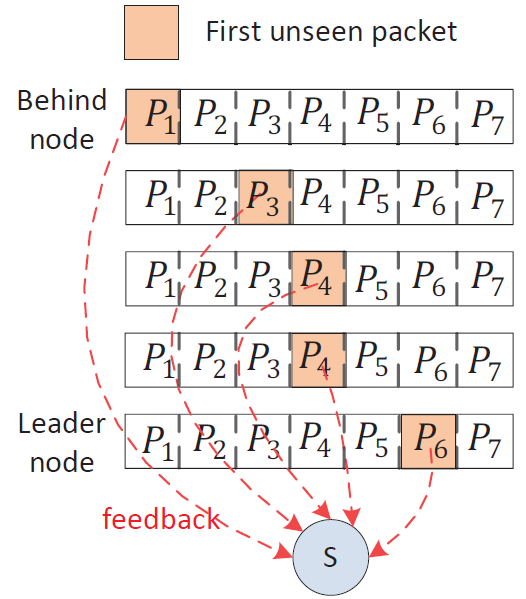 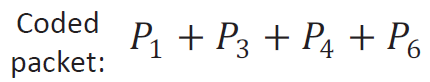 Idea
Behind and leader nodes
Code packets in the range of the first unseen packets by the leader and behind nodes
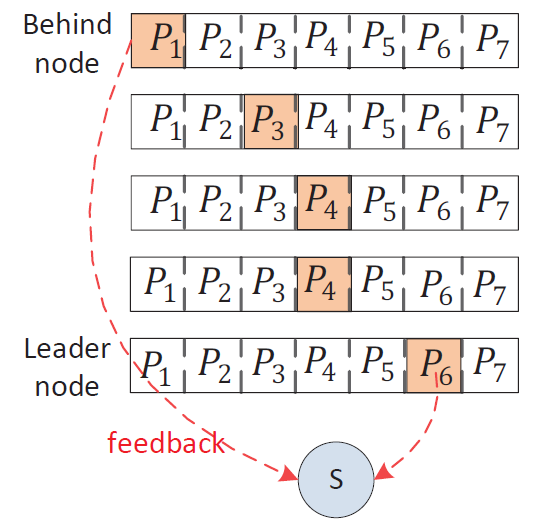 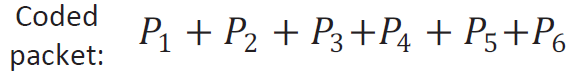 Multiple Behind and Leader Nodes
2 methods to deal with multiple behind and leader nodes
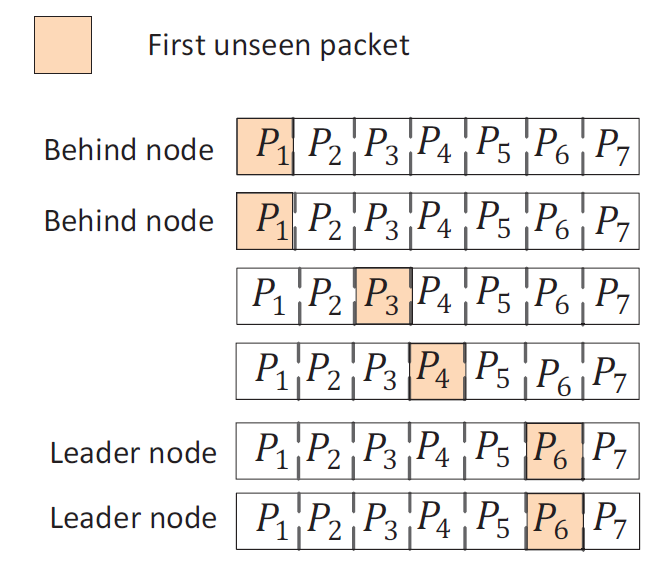 Dynamic NC without Overhearing
All leaders need to transmit a feedback
A receiver that missed the last transmission cannot be a leader node
If the index of the first unseen packet is equal to the largest index included in the received coded packet, then the node is a leader node

Behind nodes
If all the behind nodes receive the current  transmissions, they do not send any feedback messages
12
Dynamic NC with Overhearing
Two feedbacks per time slot 
Just one leader and one behind node send feedback
Set a back-off time based on the erasure rate of the nodes
The receivers listen to the channel
Leader node finishes its back-off time 
Send feedback if has not overheard feedback from the other leaders
13
Dynamic NC with Overhearing
Two feedbacks per time slot 
Just one leader and one behind node send feedback
The behind nodes that have received the last transmissions do not need to transmit a feedback
Only one of the nodes that was a behind node in the previous slot, and missed the current transmission should send a feedback
14
Throughput
In ANC each transmission has innovative information for all of the nodes
Achieves the maximum throughput
Proof
The same approach can be used to prove that the DNC is throughput optimal
15
Fair Dynamic NC
Unfairness of ANC and DNC
The nodes with low error rates receive more coded packets than the other nodes, and become the leaders
The nodes with higher error rates might not be able to decode the packet for a long time
16
Fair Dynamic NC
A trade-off between fairness and throughput

w : fairness factor
L : number of leaders
m : number of users
If x>0, the sender adds a new packet to the coded packet
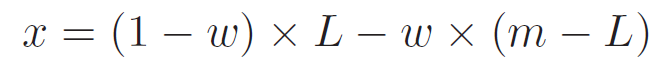 17
Simulations (Definitions)
Decoding delay unfairness


Decoding delay fairness


Decoding unfairnes
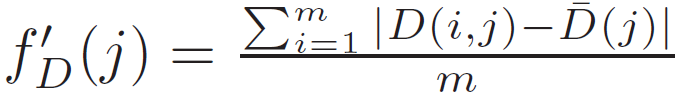 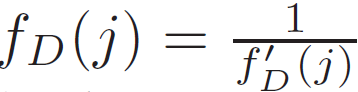 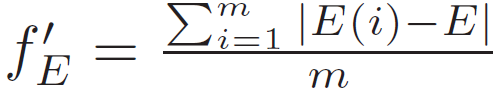 18
Simulations
ANC: ARQ with NC
DNC: Dynamic network coding without overhearing
DNC-OH: Dynamic network coding with overhearing
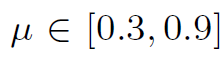 19
Simulations (Decoding Fairness)
ANC: ARQ with NC
FDNC: Fain dynamic network coding
MW: Moving window
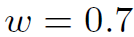 20
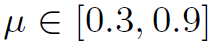 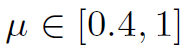 Simulations (Delay Fairness)
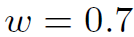 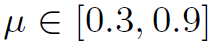 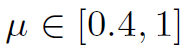 21
Simulations (Throughput)
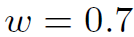 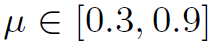 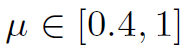 22
Simulations (Decodable Packets)
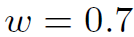 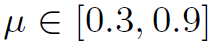 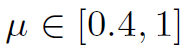 23
Summary
Dynamic coding increases the throughput of network coding
Too many feedback messages
We propose the DNC and DNC-OH methods to reduce the number of feedbacks
We propose the FDNC method to provide decoding and decoding delay fairness
24
Questions
25